Setembro/2016.
Número de participantes
19.332RG: 9.470    RP: 2.491  RG-UNIS: 7.371
Benefícios de risco
8.977 contratações 
RG: 5.839 (61,66% dos participantes RG)RP: 1.004 (40,31% dos participantes RP)RG-UNIS: 2.134 (28,95% dos participante RG-UNIS)
Setembro/2016.
Número de participantes
EVOLUÇÃO EM 2016
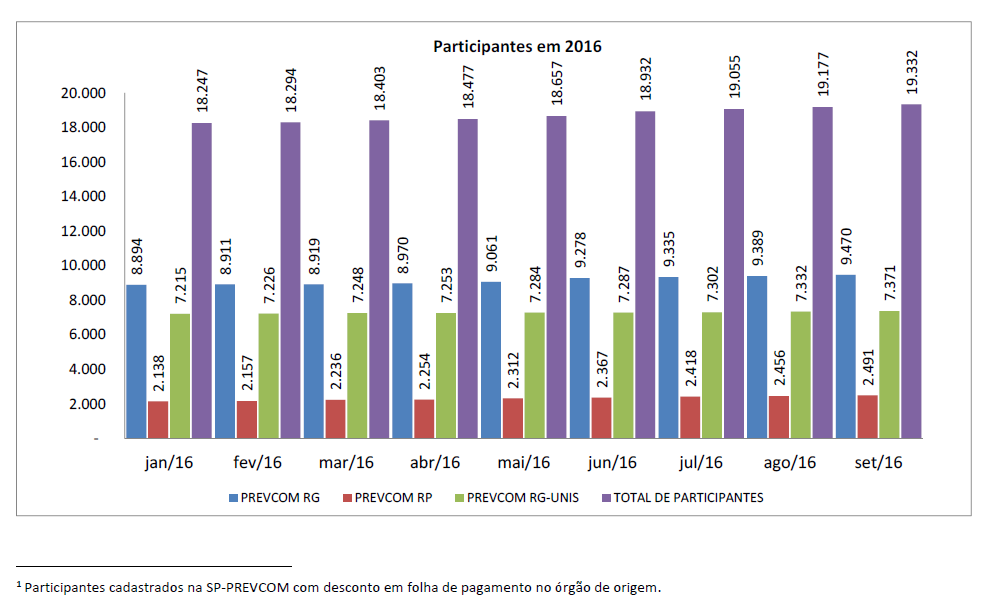 Outubro/2016.
Atividades de investimentos
Valor acumulado SP-PREVCOM: R$ 563.895.048,98
(PREVCOM RG  +  PREVCOM RP  +  PREVCOM RG-UNIS)Posição em 31/10/2016.
Outubro/2016.
Atividades de investimentos
EVOLUÇÃO DA CAPTAÇÃO (em R$ milhões)
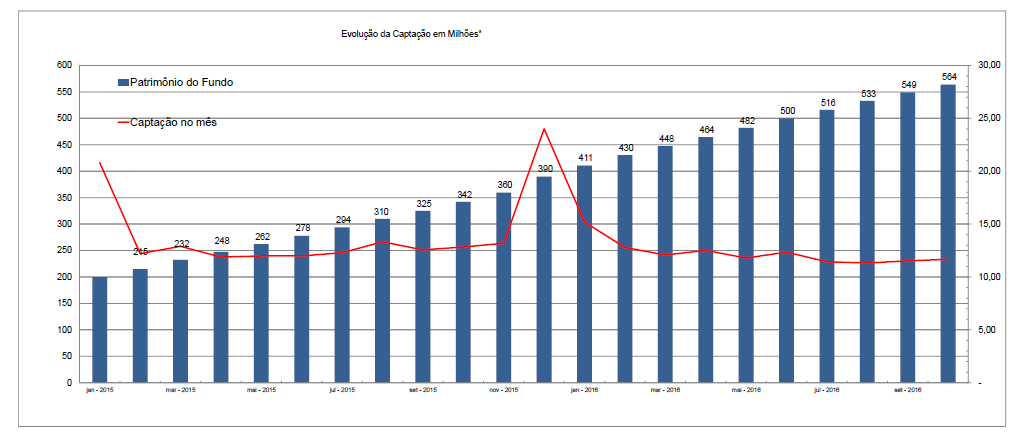 Outubro/2016.
Atividades de investimentos
EVOLUÇÃO DA RENTABILIDADE ACUMULADA
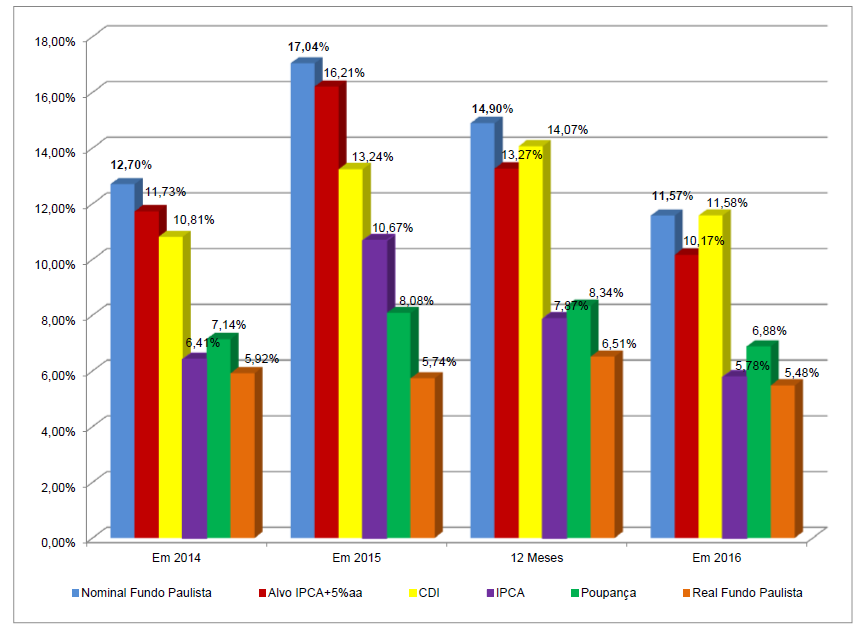 Rendimento Fundo Paulista
Rendimento do Fundo acima da Inflação (IPCA)
Outubro/2016.
Atividades de investimentos
RENTABILIDADE LÍQUIDA SP-PREVCOM
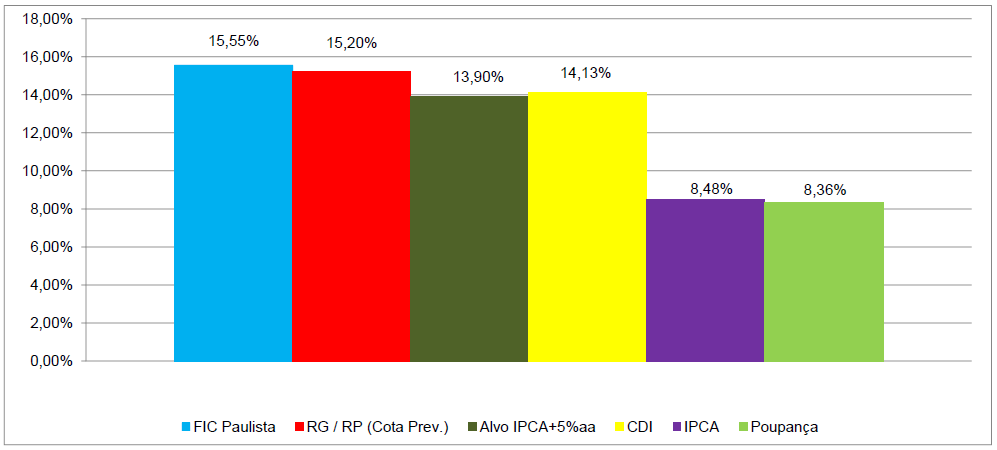